สถานการณ์ PM2.5
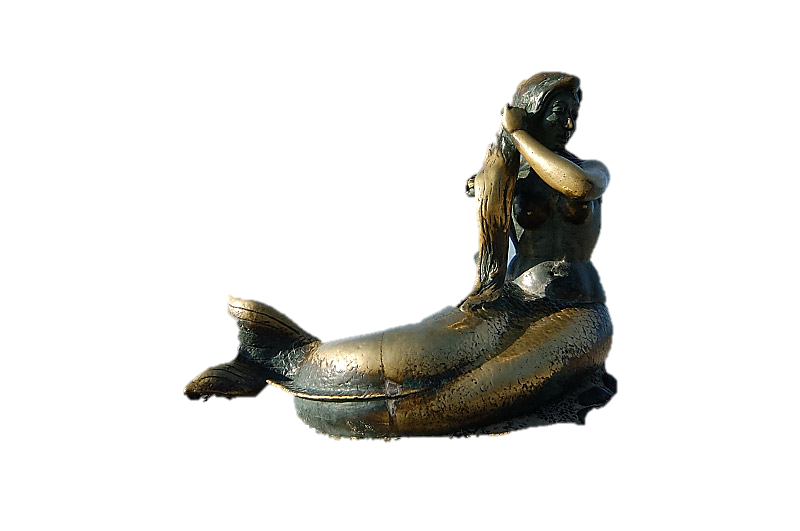 จังหวัดสงขลา
วันที่ 12 มิถุนายน 2563 เวลา 09.00 น.
PM2.5 เฉลี่ย 24 ชั่วโมง ตรวจวัดได้ 22 ไมโครกรัมต่อลูกบาศก์เมตร
      (มาตรฐานไม่เกิน 50 ไมโครกรัมต่อลูกบาศก์เมตร)  
           คุณภาพอากาศอยู่ใน ระดับดีมาก
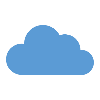 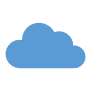 กราฟและตารางแสดงคุณภาพอากาศย้อนหลัง 7 วัน
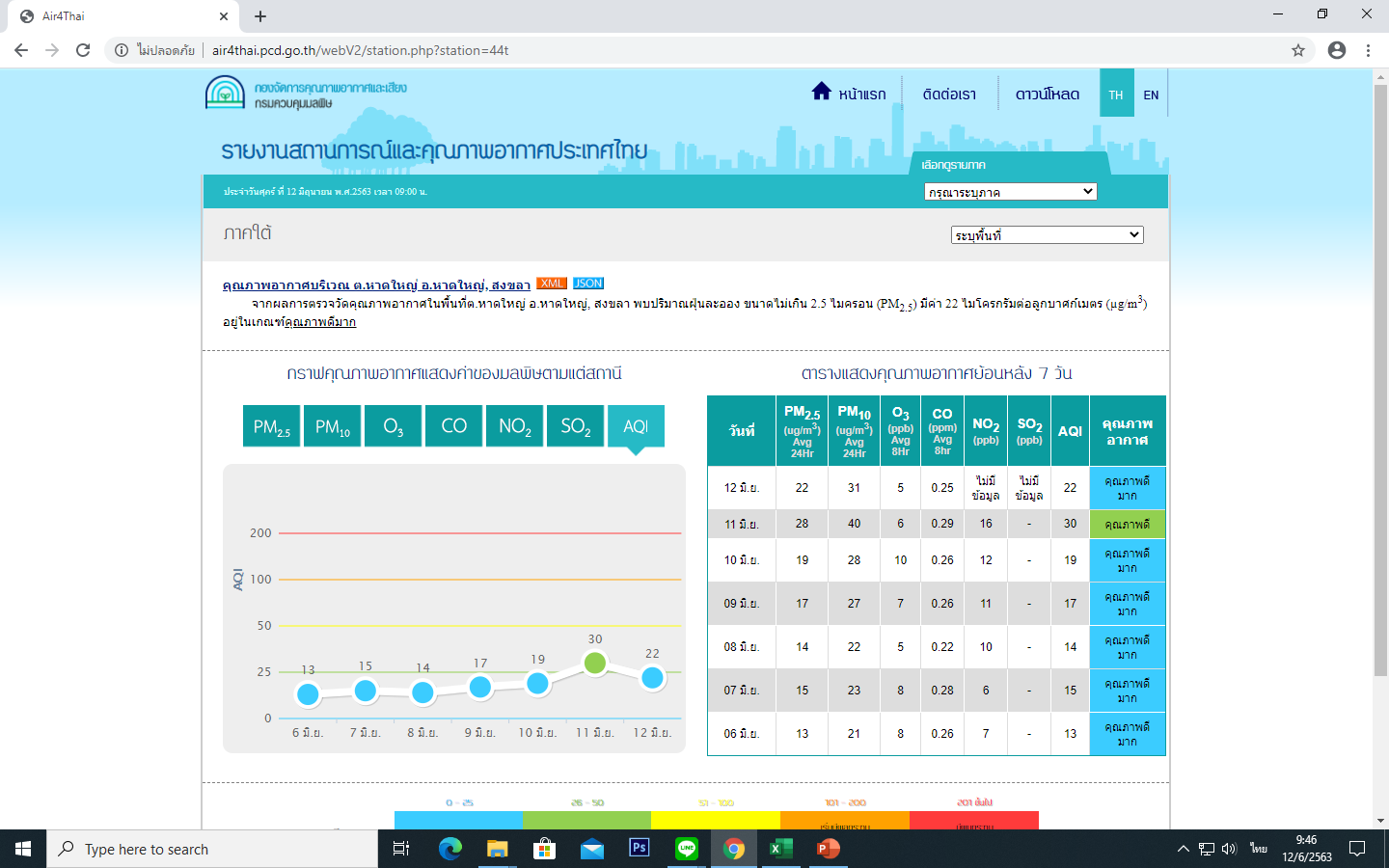 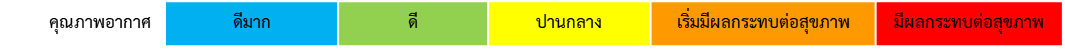 คุณภาพอากาศ
AQI
0 - 25                26 - 50            51 - 100                101 - 200                   201 ขึ้นไป
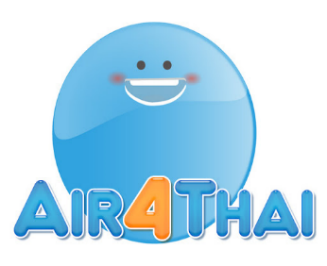 วิธีการตรวจวัดคุณภาพอากาศเป็นไปตามมาตรฐานที่กฎหมายกำหนด
ติดตามข้อมูลคุณภาพอากาศและสถานการณ์ฝุ่น PM2.5
จากสถานีตรวจวัดคุณภาพอากาศกรมควบคุมมลพิษ ได้ที่....
สำนักงานสิ่งแวดล้อมภาคที่ 16 (สงขลา)
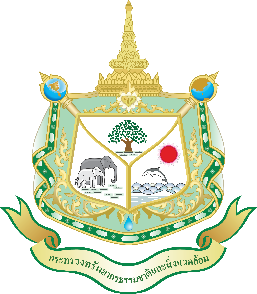 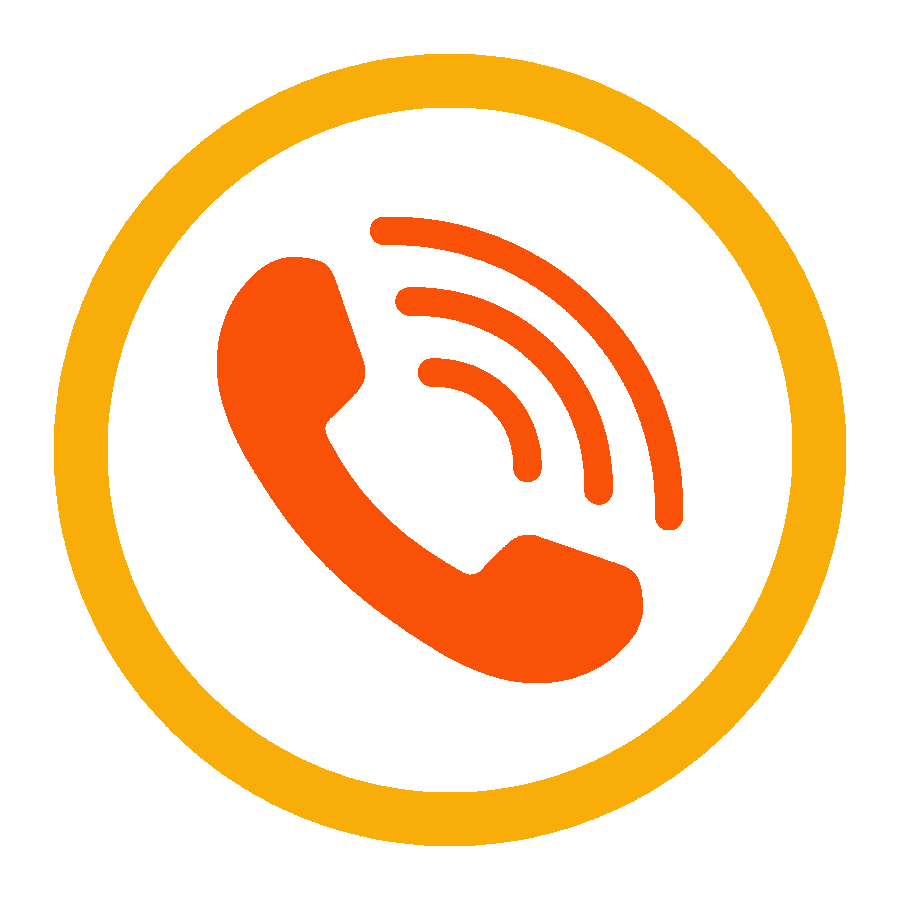 ถนนกาญจนวนิช ตำบลเขารูปช้าง อำเภอเมือง จังหวัดสงขลา         0 7431 1882
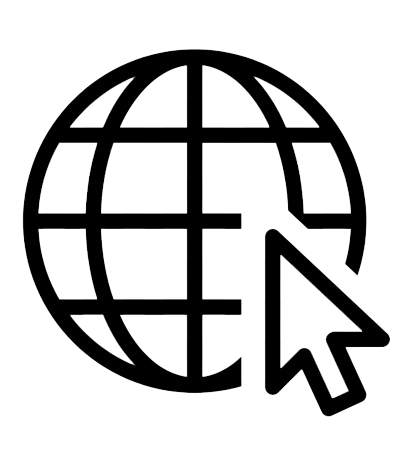 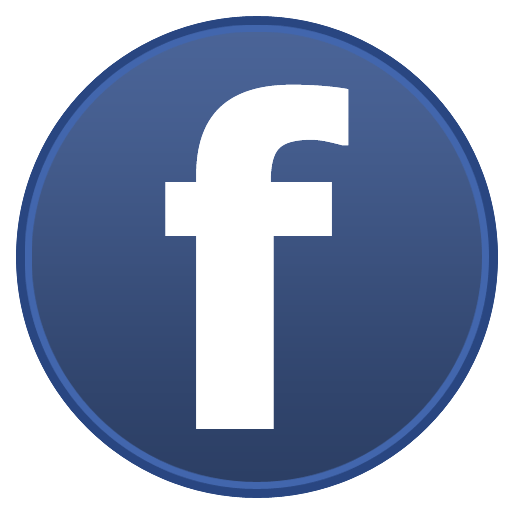 www.reo16.mnre.go.th           สำนักงานสิ่งแวดล้อมภาคที่ 16 (สงขลา)